МБУ ДО «Центр развития творчества детей и юношества»
ПРЕЗЕНТАЦИЯ ЗАНЯТИЯ АНГЛИЙСКОМУ ЯЗЫКУ НА ТЕМУ:
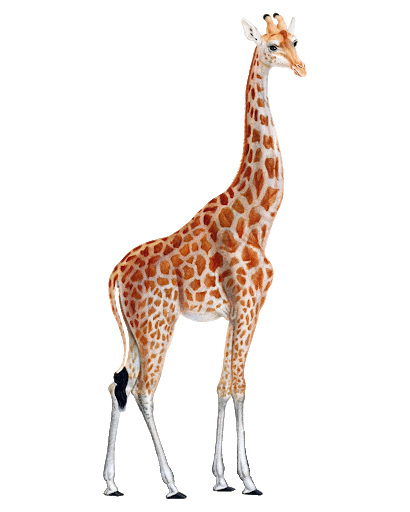 «Животные: 
дикие и домашние»
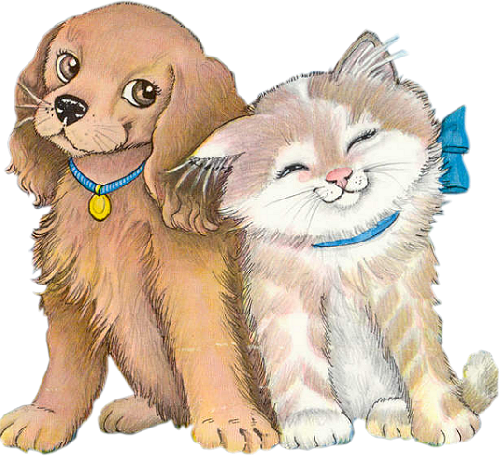 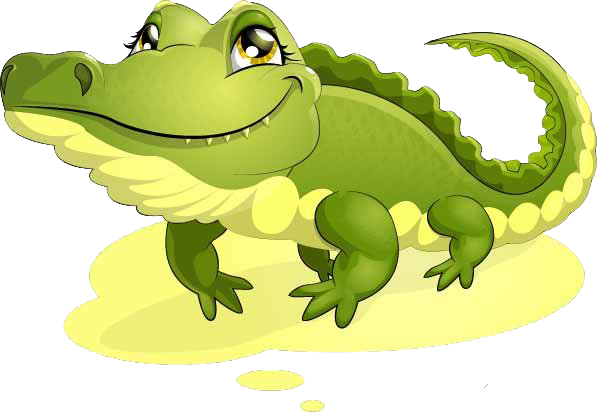 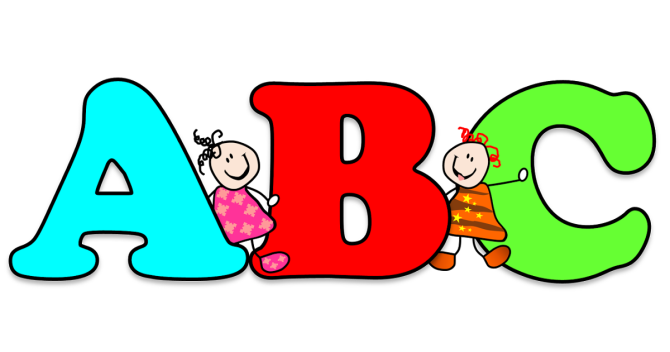 DOMESTIC ANIMALS
Уважаемые  родители!
Помогите ребятам правильно сказать название животного!
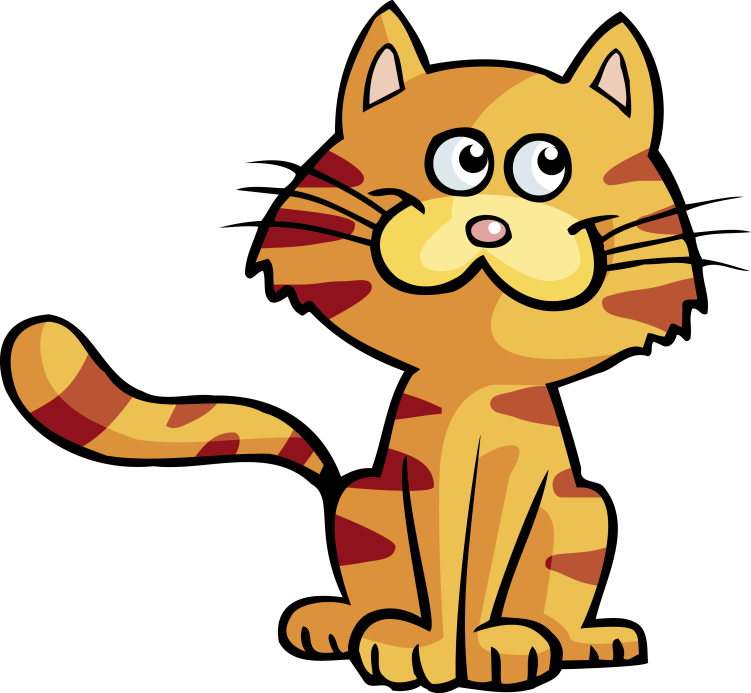 Cat
[kæt]
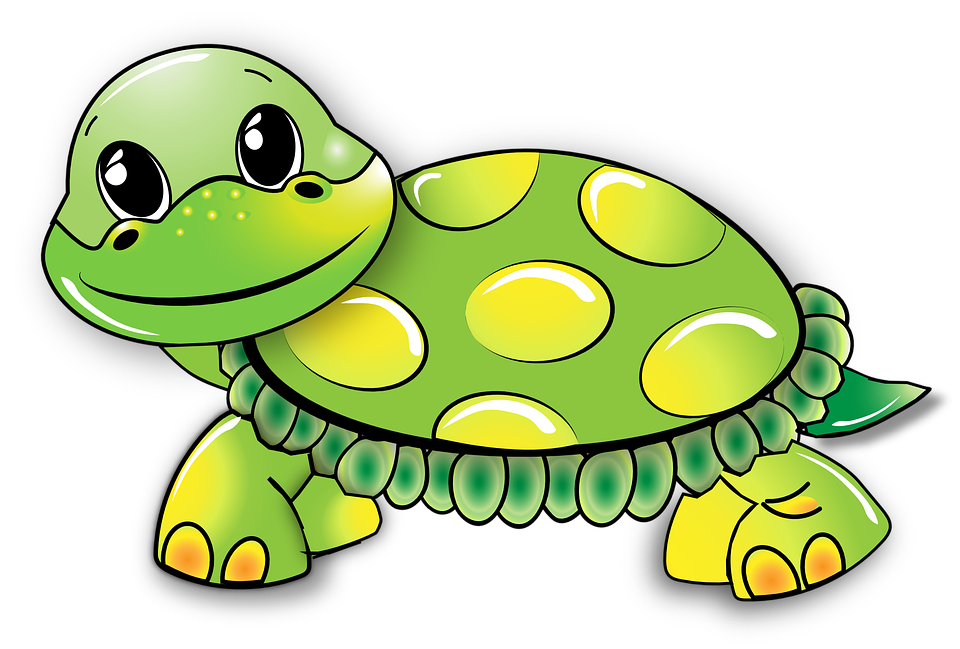 Turtle
[ˈtɜːrtl]
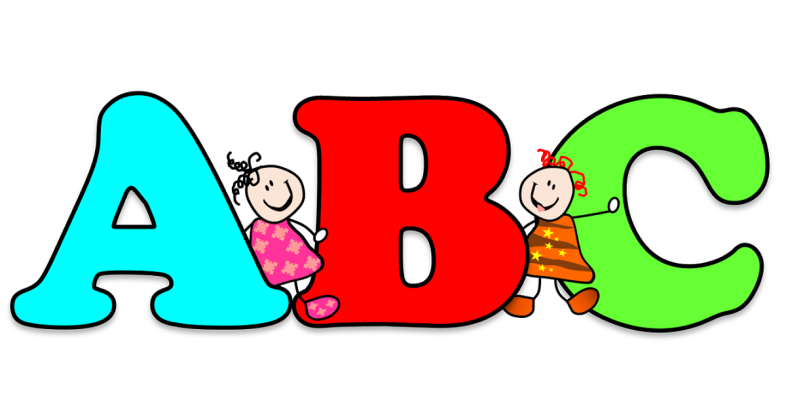 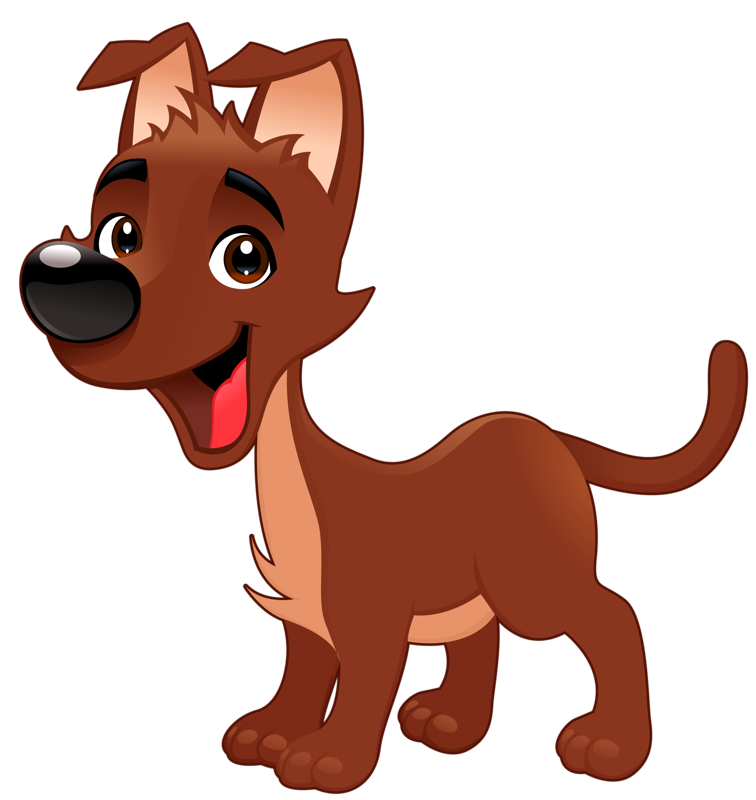 Dog
[dɒɡ]
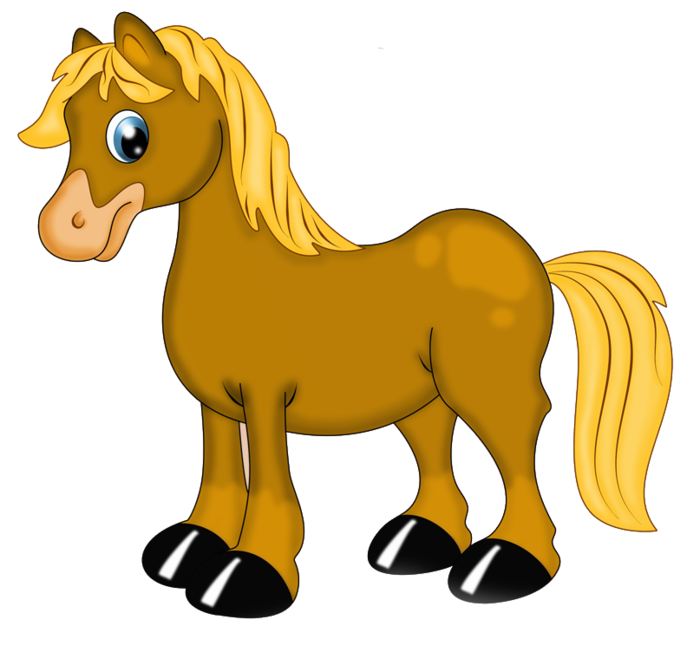 Horse
[Hɔːs]
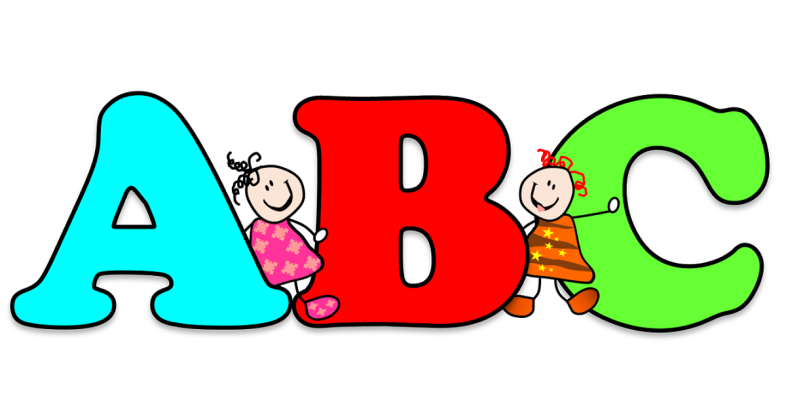 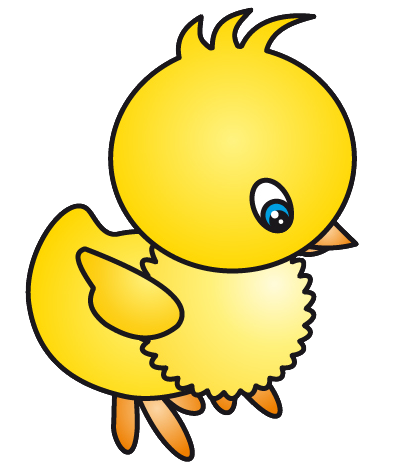 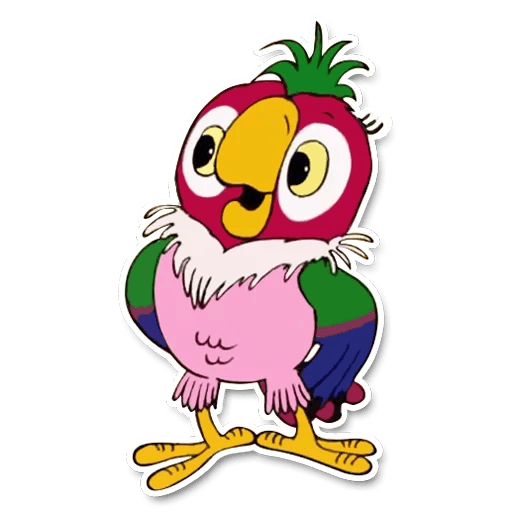 Chicken
[ˈtʃɪkɪn]
Parrot
[ˈparət]
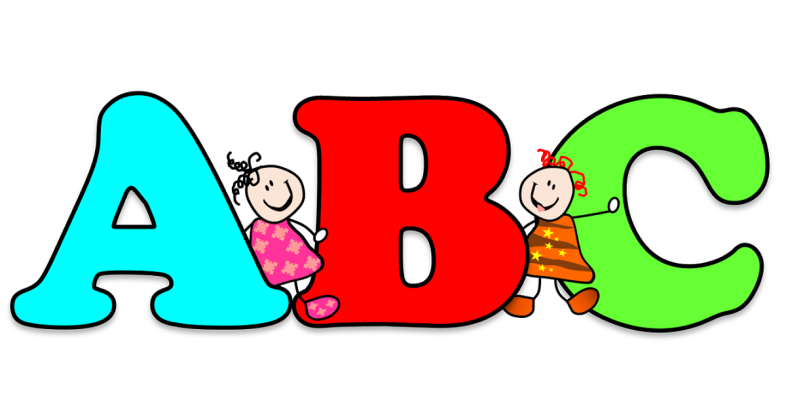 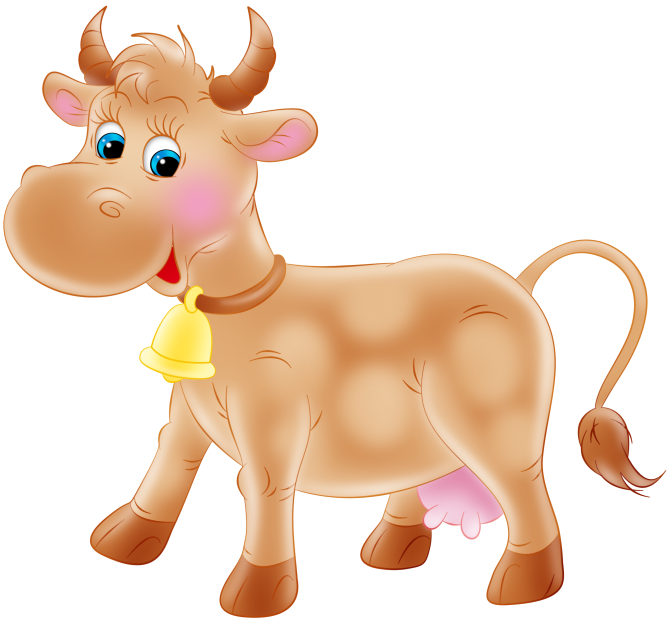 Cow
[kaʊ]
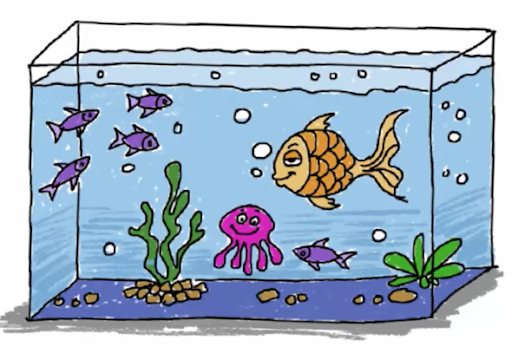 Fish
[fɪʃ]
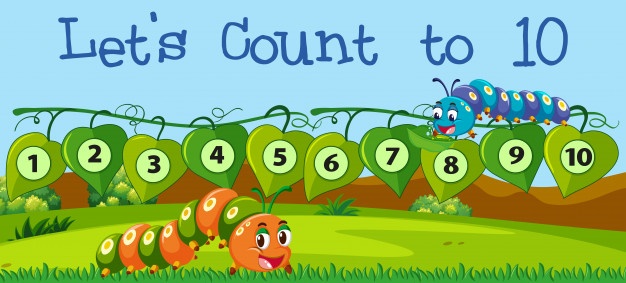 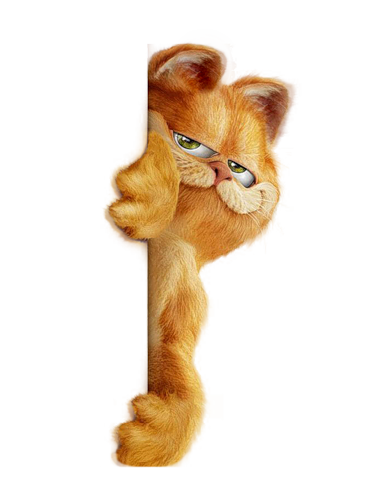 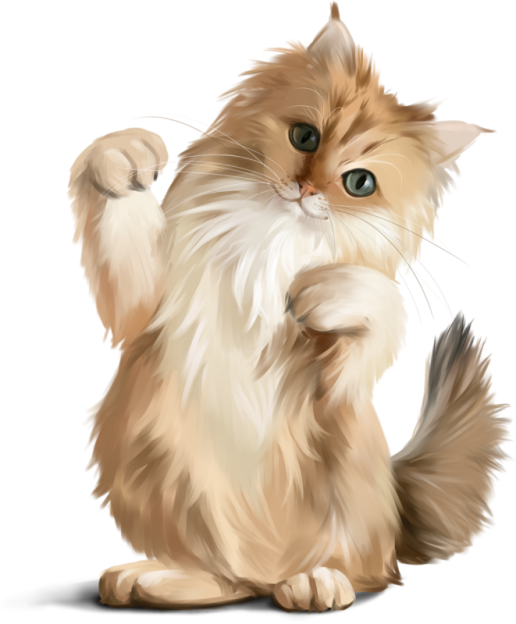 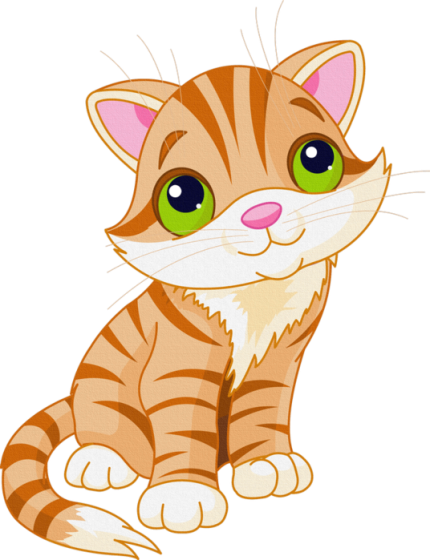 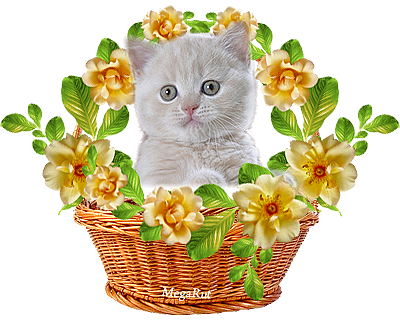 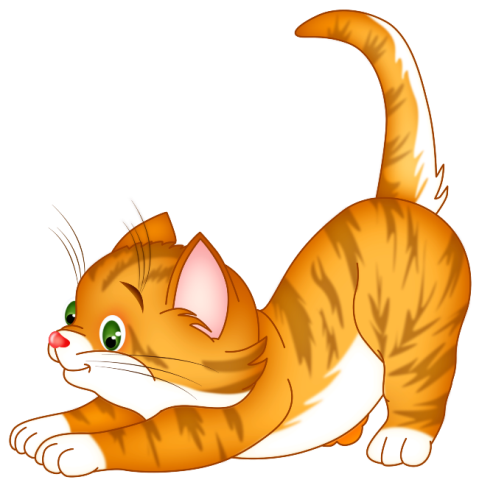 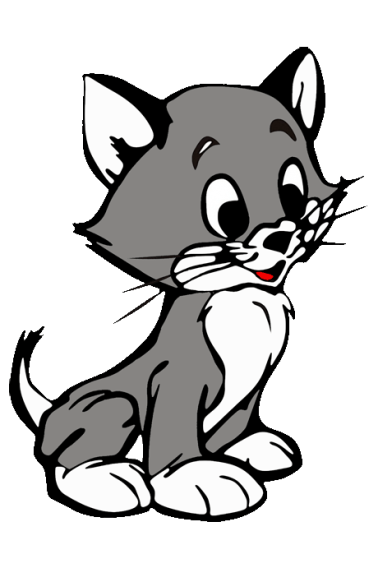 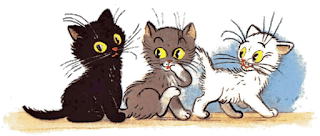 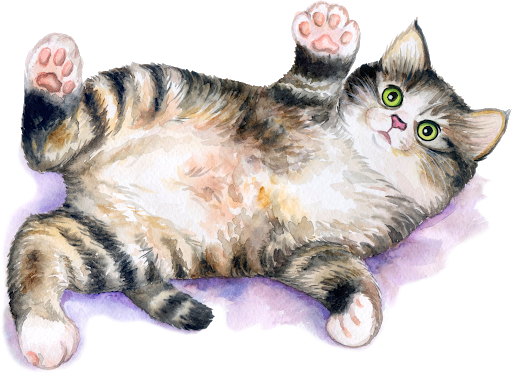 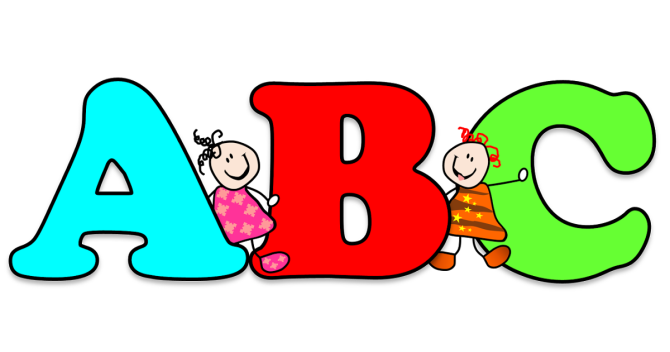 WILD ANIMALS
Уважаемые  родители!
Помогите ребятам правильно сказать название животного!
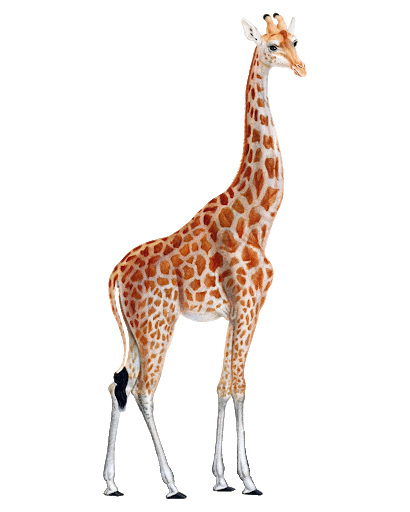 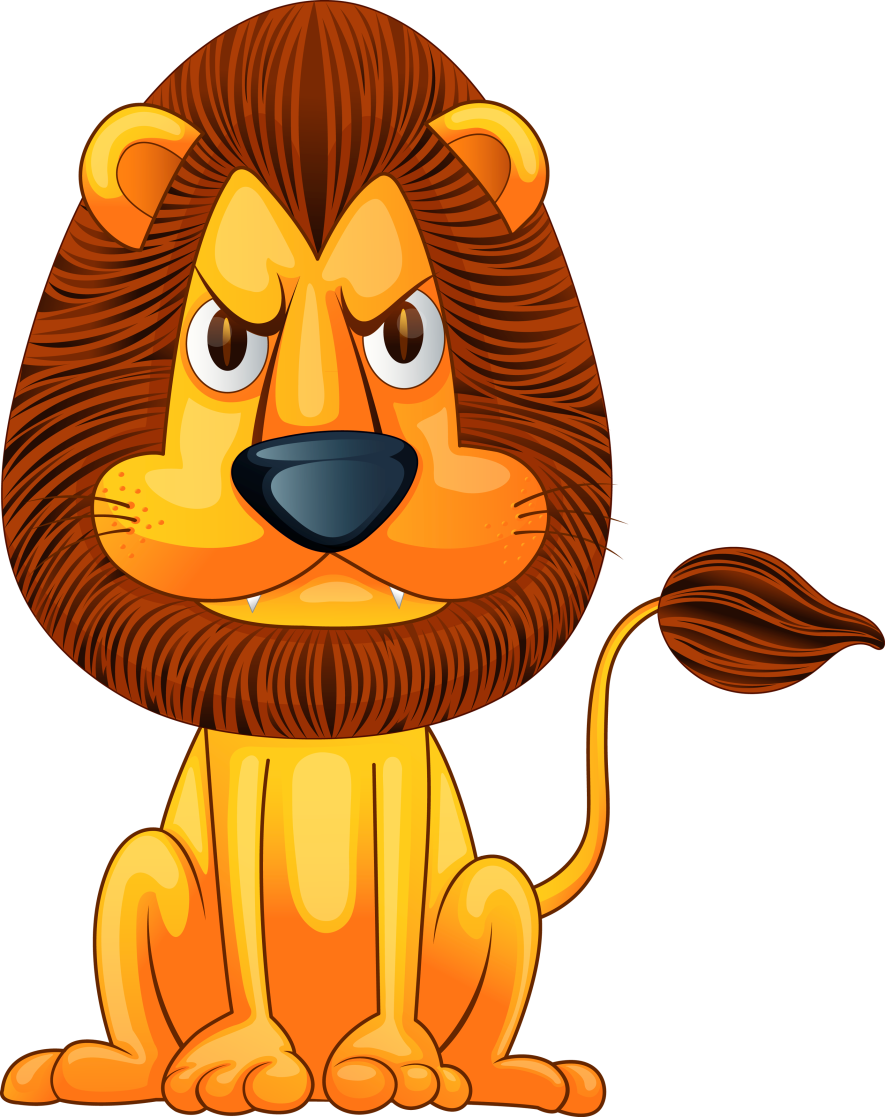 Lion
[ˈlaɪən]
Giraffe
[dʒɪˈrɑːf]
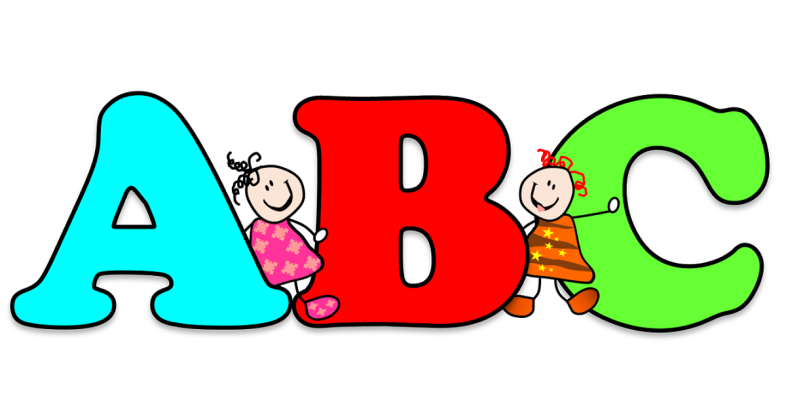 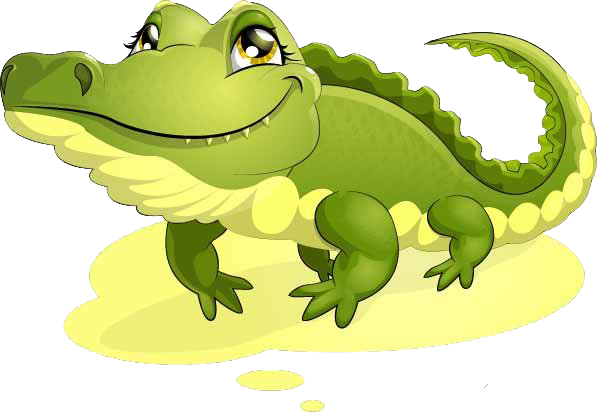 Crocodile
[ˈkrɒkədʌɪl]
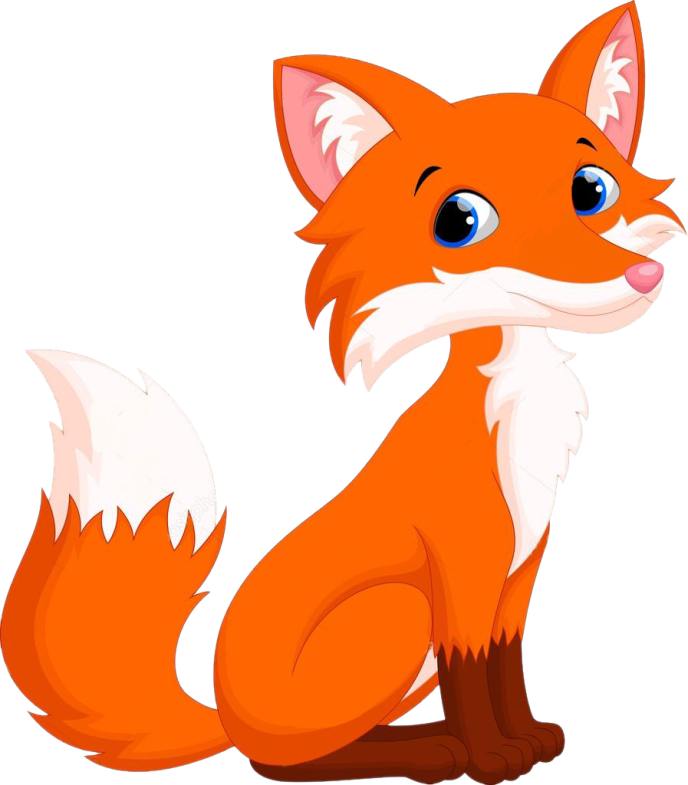 Fox
[Fɒks]
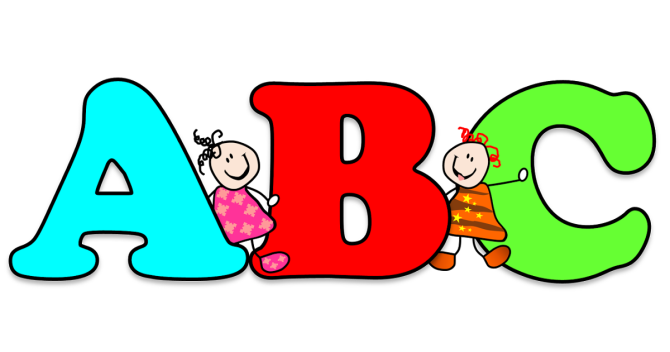 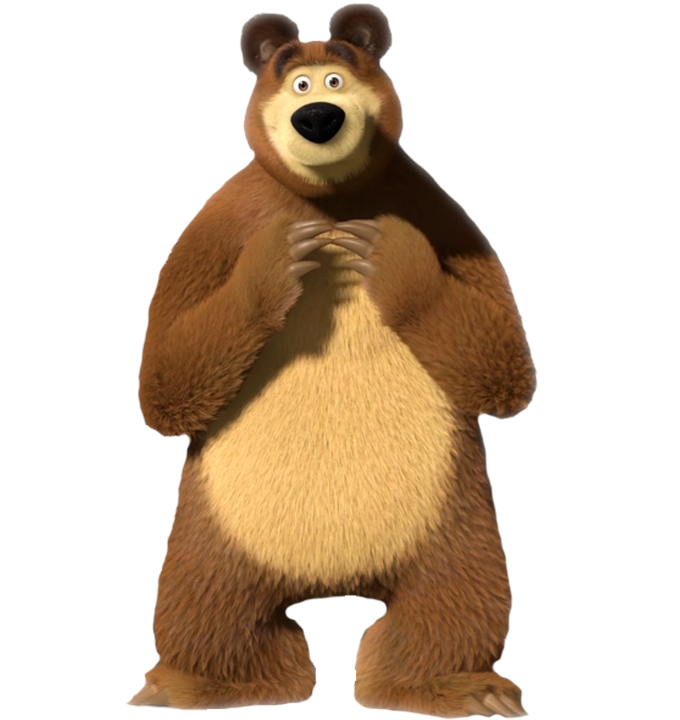 Bear
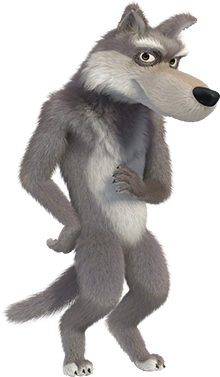 [beə]
Wolf
[Wʊlf]
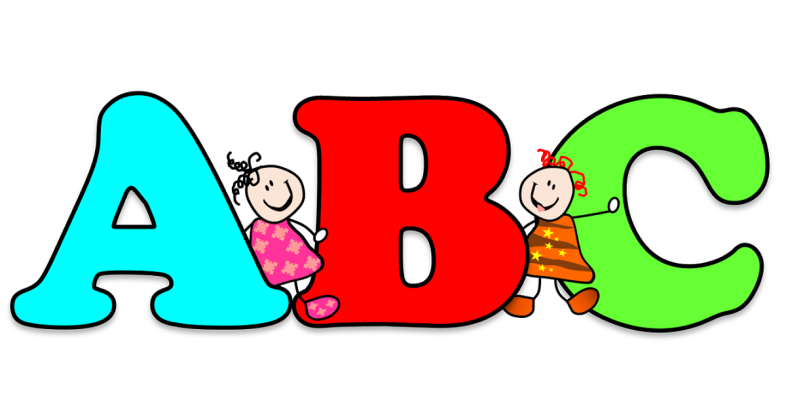 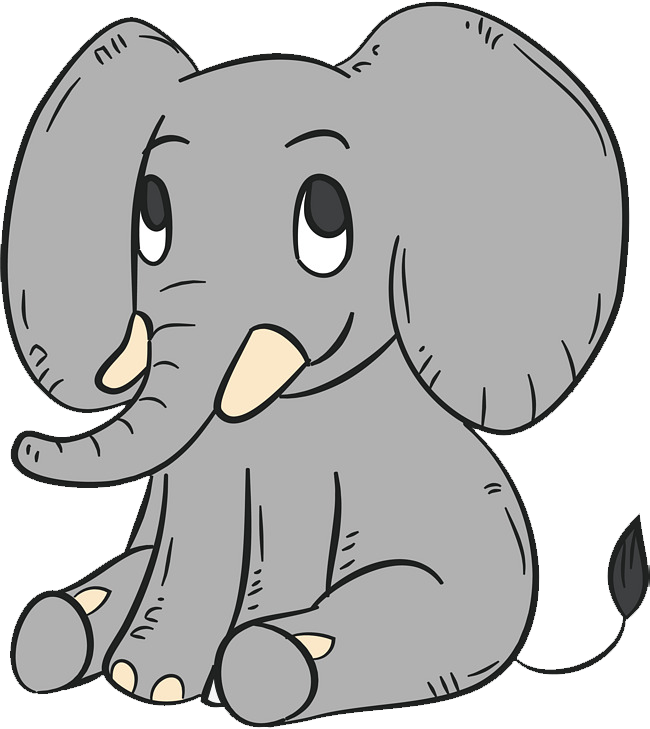 Elephant
[ˈɛlɪf(ə)nt]
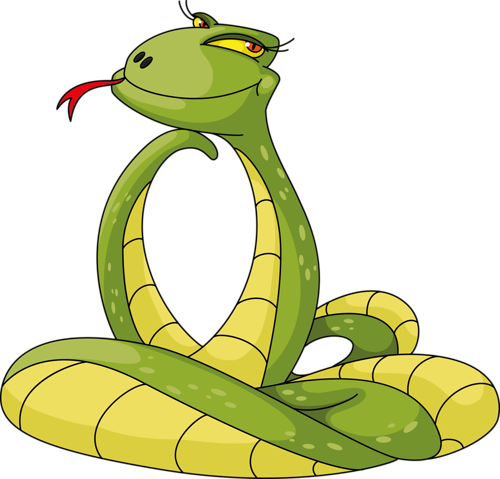 Snake
[Sneɪk]
ЗАДАНИЕ!

Нарисуй понравившегося животного и …
- назови его цвет,
назови его размер (big or little),
 скажи, где же он живет?
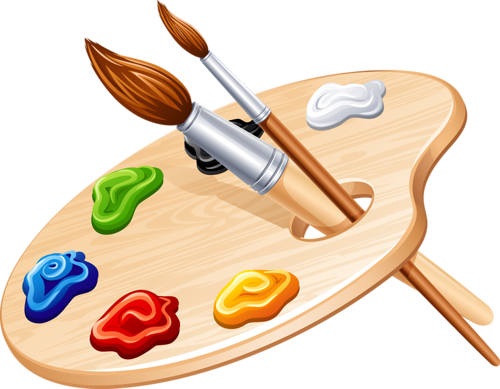 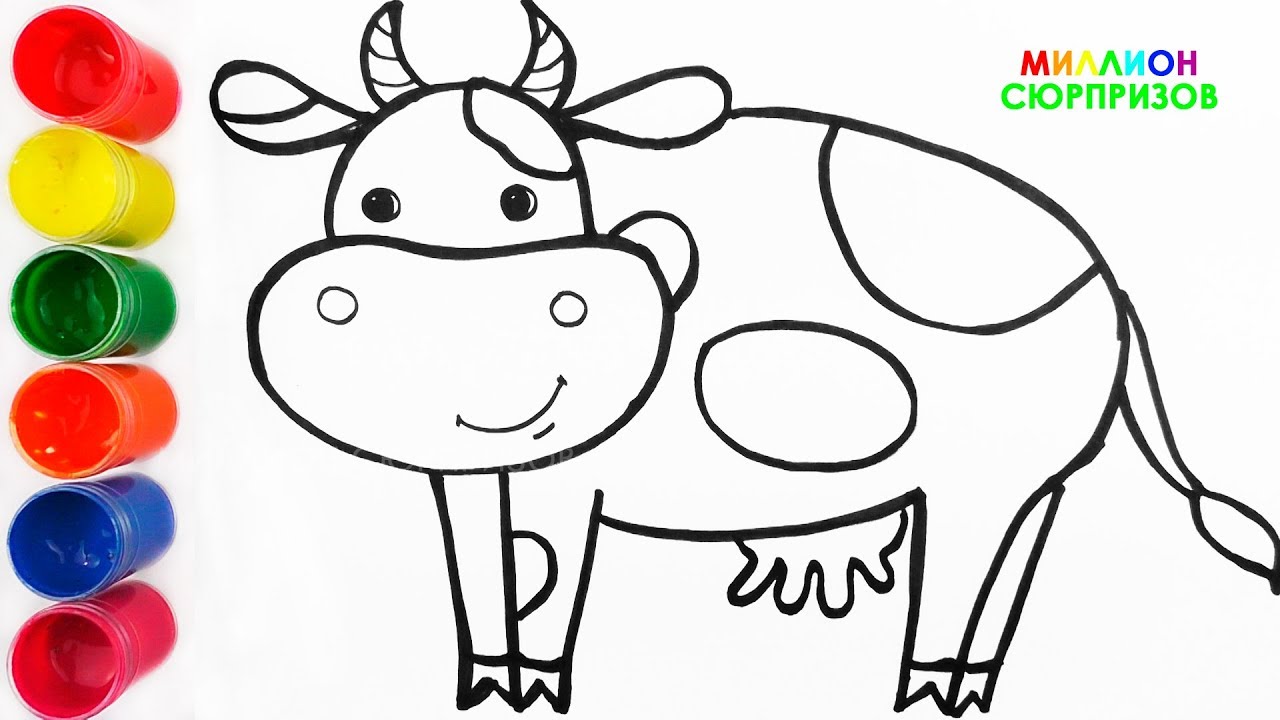